Draft Ordinance PD-521
Steering Committee
December 13, 2018
Nathan Warren 
Senior Planner 
Sustainable Development and Construction
PAGE 1
SEC. 51P-521.103. 			
DEFINITIONS AND INTERPRETATIONS.
(3)	MIXED USE PROJECT means a development that contains two or more of the following uses—lodging, office, residential, or retail and personal service—and the combined floor areas of each use equal or exceed 15 percent of the total floor area of the project with the exception of retail and personal service which requires a combined floor area of 10 percent of the total floor area of the project.
2
PAGE 2
SEC. 51P-521.103. 			
DEFINITIONS AND INTERPRETATIONS.
(5)	STREET FRONTAGE means the portion of a building that must be located within the required setback area, expressed as a percentage of lot width.
3
PAGE 8
SEC. 51P-521.107.		MAIN USES. 
(a)	Subdistricts A, B, B-1, B-2, C, D, S-1a, S-1b, 	S-1c, S-1d, and S-10. 

(10)	Retail and personal service uses.

--	Convenience store with drive-through. 	[Subdistricts S-1a, S-1b, and S-10 only.]
4
PAGE 9
SEC. 51P-521.107.		MAIN USES.
(a)	Subdistricts A, B, B-1, B-2, C, D, S-1a, S-1b, 	S-1c, S-1d, and S-10. 

(11)	Transportation uses.

--	Transit passenger station or transfer center. 	[SUP required in Subdistricts B, B-1, and B-2; 	otherwise, by right in Subdistricts A, C, D, S-	1a, S-1b, and S-1d only, and S-10 only.]
5
SEC. 51A-4.211.   TRANSPORTATION USES.
(10)   Transit passenger station or transfer center.
	(A)   Definition:  A facility operated as a bus or rail passenger station or transfer center serving a publicly-owned or franchised mass transit operation.  Typical facilities may include station platforms, bus bays, off-street parking, private access roads, and other passenger amenities.
	(B)   Districts permitted:
		(i)   By right in central area districts.
		(ii)   By SUP only in all residential districts.
		(iii)   By SUP or, in the alternative, by city council resolution in office, retail, CS, industrial, mixed use, and multiple commercial districts.  Authorization by city council resolution must strictly comply with the procedures and requirements outlined in the additional provisions below.
6
PAGE 12
SEC. 51P-521.109.		
YARD, LOT, AND SPACE REGULATIONS.
(a)	Subdistricts A, B, B-1, B-2, C, D, S-1a, S-1b, 	S-1c, S-1d, and S-10.
	(1)	Front yard. 
		(B)	Subdistrict S-1b. 
			(i)	Maximum front yard setback is 65 feet.
			(ii)	Minimum street frontage is 50 percent.
7
PAGE 12-13
SEC. 51P-521.109.		
YARD, LOT, AND SPACE REGULATIONS.
(a)	Subdistricts A, B, B-1, B-2, C, D, S-1a, S-1b, S-1c, S-1d, and S-10.
	(2)	Side and rear yard.
		(A)	No minimum side and rear yard in Subdistricts A, C, and D, S-1a, and S-10.
		(B)	Minimum side and rear yard in Subdistricts S-1b, and S-1d is five feet.
 		(C)	Minimum side and rear yard in Subdistricts B, B-1, and B-2 are 10 feet.
 		(D)	Minimum side and rear yard in Subdistricts S-1a and S-1b are:
			(i)	20 feet where adjacent to or directly across an alley from a non-business subdistrict in this district or a residential use, except an agricultural use; and
			(ii)	no minimum in all other cases.
8
PAGE 13
SEC. 51P-521.109.		
YARD, LOT, AND SPACE REGULATIONS.
(a)	Subdistricts A, B, B-1, B-2, C, D, S-1a, S-1b, S-1c, S-	1d, and S-10.
	(2)	Side and rear yard.
		(F)	Minimum side and rear yard in Subdistrict S-10 is:
 			(i)	20 feet where adjacent to or directly across an alley from a non-business subdistrict in this district or a residential use, except an agricultural use; and             
			(ii)	five feet all other cases.
9
PAGE 13
SEC. 51P-521.109.		
YARD, LOT, AND SPACE REGULATIONS.
(a)	Subdistricts A, B, B-1, B-2, C, D, S-1a, S-1b, S-1c, S-1d, and S-10.
	(3)	Maximum floor area ratios (FAR), maximum floor areas, net developable acres, and maximum dwelling unit densities. 
		(A)	Maximum floor area, dwelling unit density, and net developable acres for Subdistricts A, B, B-1, B-2, C, D, S-1a, S-1b, S-1c, S-1d, and S-10 are as follows:
10
PAGE 14
SEC. 51P-521.109.		
YARD, LOT, AND SPACE REGULATIONS.
(a)	Subdistricts A, B, B-1, B-2, C, D, S-1a, S-1b, S-1c, S-1d, and S-10.
	(3)	Maximum floor area ratios (FAR), maximum floor areas, net developable acres, and maximum dwelling unit densities. 
		(A)	Maximum floor area, dwelling unit density, and net developable acres for Subdistricts A, B, B-1, B-2, C, D, S-1a, S-1b, S-1c, S-1d, and S-10 are as follows:
			(i)	For Subdistrict S-1a, maximum dwelling unit density varies depending on whether the development is a mixed use project as follows:
				(aa)	15 dwelling units per acre for base, or no mixed use.
				(bb)	20 dwelling units per acre for a mixed use project with two categories.
				(cc)	25 dwelling units per acre for a mixed use project with three or more categories.
11
PAGE 14
SEC. 51P-521.109.		
YARD, LOT, AND SPACE REGULATIONS.
(a)	Subdistricts A, B, B-1, B-2, C, D, S-1a, S-1b, S-1c, S-1d, and S-10.
	(3)	Maximum floor area ratios (FAR), maximum floor areas, net developable acres, and maximum dwelling unit densities. 
		(A)	Maximum floor area, dwelling unit density, and net developable acres for Subdistricts A, B, B-1, B-2, C, D, S-1a, S-1b, S-1c, S-1d, and S-10 are as follows:
			(ii)	For Subdistrict S-1b, maximum dwelling unit density varies depending on whether the development is a mixed use project as follows:
				(aa)	20 dwelling units per acre for base, or no mixed use.
				(bb)	25 dwelling units per acre for a mixed use project with two categories.
				(cc)	30 dwelling units per acre for a mixed use project with three or more categories.
12
PAGE 15
SEC. 51P-521.109.		
YARD, LOT, AND SPACE REGULATIONS.
(a)	Subdistricts A, B, B-1, B-2, C, D, S-1a, S-1b, S-1c, 
	S-1d, and S-10.
	(3)	Maximum floor area ratios (FAR), maximum floor areas, net developable acres, and maximum dwelling unit densities. 
		(F)	For Subdistrict S-1a, maximum FAR is 0.23.  For Subdistricts S-1a and S-1b, maximum FAR varies depending on whether the development is a mixed use project as follows:
13
PAGE 15
[Note:  The first column is the base FAR, which applies when there is no MUP.  The second column (MUP=2/no Res) is the FAR for an MUP with a mix of two use categories when neither category is “residential.”  The third column (MUP=2/with Res) is the FAR for an MUP with a mix of “residential” plus one other use category. The fourth column (MUP=3/no Res) is the FAR for an MUP with a mix of three or more use categories, none of which is “residential.” The fifth column (MUP=3/with Res) is the FAR for an MUP with a mix of “residential” plus two or more other use categories.]
14
PAGE 15
SEC. 51P-521.109.		
YARD, LOT, AND SPACE REGULATIONS.
(a)	Subdistricts A, B, B-1, B-2, C, D, S-1a, S-1b, S-1c, 
	S-1d, and S-10.
	(3)	Maximum floor area ratios (FAR), maximum floor areas, net developable acres, and maximum dwelling unit densities. 
		(G)	For Subdistricts S-1b and S-1d, maximum FAR is 0.15.
		(I)	For Subdistrict S-10, maximum FAR is 0.5 [0.23].
15
PAGE 16-17
SEC. 51P-521.109.		
YARD, LOT, AND SPACE REGULATIONS.
(a)	Subdistricts A, B, B-1, B-2, C, D, S-1a, 	S-1b, S-1c, S-1d, and S-10.
	(5)	Height.
		(A)	Subdistricts A, B, B-1, 
			B-2, C, and D, and S-10.
16
PAGE 17
SEC. 51P-521.109.		
YARD, LOT, AND SPACE REGULATIONS.
(a)	Subdistricts A, B, B-1, B-2, C, D, S-1a, S-1b, S-1c, S-1d, and S-10.
	(5)	Height.
		(B)	Subdistrict S-1a. 
			(i)	Maximum structure height is 45 feet.
			(ii)	If any portion of a structure is over 26 feet in height, that portion may not be located above a residential proximity slope.  Except for chimneys, structures listed in Section 51A-4.408(a)(2) may project through the slope to a height not to exceed the maximum structure height, or 12 feet above the slope, whichever is less.  Chimneys may project through the slope to a height 12 feet above the slope and 12 feet above the maximum structure height.
		(C)	Maximum structure height in Subdistrict S-1b is 54 feet.
17
PAGE 17
SEC. 51P-521.109.		
YARD, LOT, AND SPACE REGULATIONS.
(a)	Subdistricts A, B, B-1, B-2, C, D, S-1a, S-1b, S-1c, S-1d, and 
	S-10.
	(5)	Height.
Steering Committee Recommendation
(D[B])	Subdistricts S-1a, S-1b, S-1c, and S-1d, and S-10.
				(i)	Maximum structure height for non-residential structures is 54 feet.
				(ii)	Maximum structure height for residential structures is 36 feet.
18
PAGE 17
SEC. 51P-521.109.		
YARD, LOT, AND SPACE REGULATIONS.
(a)	Subdistricts A, B, B-1, B-2, C, D, S-1a, S-1b, S-1c, S-1d, and S-10.
	(5)	Height.
Staff Recommendation
(D[B])	Subdistricts S-1a, S-1b, S-1c, and S-1d.
 				(i)	Maximum structure height for non-residential structures is 54 feet.
				(ii)	Maximum structure height for residential structures is 36 feet.    
			(E)	Subdistrict S-10.
				(i)	Maximum structure height for non-residential structures is 54 feet.
				(ii)	Maximum structure height for residential structures is 45 feet.
19
PAGE 17
SEC. 51P-521.109.		
YARD, LOT, AND SPACE REGULATIONS.
(a)	Subdistricts A, B, B-1, B-2, C, D, S-1a, S-1b, S-1c, S-1d, and S-10.
	(5)	Height.

			(iii)	In Subdistrict S-10, if any portion of a structure is over 26 feet in height, that portion may not be located above a residential proximity slope.  Except for chimneys, structures listed in Section 51A-4.408(a)(2) may project through the slope to a height not to exceed the maximum structure height, or 12 feet above the slope, whichever is less.  Chimneys may project through the slope to a height 12 feet above the slope and 12 feet above the maximum structure height.
20
PAGE 18
SEC. 51P-521.109.		
YARD, LOT, AND SPACE REGULATIONS.
(a)	Subdistricts A, B, B-1, B-2, C, D, S-1a, S-1b, S-1c, S-1d, and S-10.
	(6)	Lot coverage.
Steering Committee Recommendation
(B)	Subdistricts A, C, D, S-1a, S-1b, S-1d, and S-10.  Maximum lot coverage is 60 percent.
 			(C)	Subdistricts S-1a and S-1b.  Maximum lot coverage is 80 percent.
21
PAGE 18
SEC. 51P-521.109.		
YARD, LOT, AND SPACE REGULATIONS.
(a)	Subdistricts A, B, B-1, B-2, C, D, S-1a, S-1b, S-1c, S-1d, and S-10.
	(6)	Lot coverage.
Staff Recommendation
(B)	Subdistricts A, C, D, S-1a, S-1b, and S-1d,.  Maximum lot coverage is 60 percent.
 				(C)	Subdistricts S-1a, S-1b, and S-10.  Maximum lot coverage is 80 percent.
22
PAGE 18
SEC. 51P-521.109.		
YARD, LOT, AND SPACE REGULATIONS.
(a)	Subdistricts A, B, B-1, B-2, C, D, S-1a, S-1b, S-1c, S-1d, 	and S-10.
(7)	Lot size.  Minimum lot size for a single family residential use is:
	(A)	2,000 square feet in Subdistricts A, B, B-1,
B-2, C, D, S-1a, S-1b, and S-10; and
	(B)	5,000 square feet in Subdistricts S-1b and S-1d.
23
PAGE 18-19
SEC. 51P-521.109.		
YARD, LOT, AND SPACE REGULATIONS.
(a)	Subdistricts A, B, B-1, B-2, C, D, S-1a, S-1b, S-1c, S-1d, and S-10.
(8)	Stories.
	(A)	Subdistricts A, B, B-1, B-2, C, D, S-1c, and 	S-1d.
		(i[A])	Except as provided in this subsection, maximum number of stories for non-residential structures is 12.
		(ii[B])	Maximum number of stories for residential structures is three.
		(iii[C])	Maximum number of stories in Subdistrict S-1c is two.
	(B)	Subdistricts S-1a, S-1b, and S-10.  No maximum number of stories.
24
PAGE 19
SEC. 51P-521.109.		
YARD, LOT, AND SPACE REGULATIONS.
(a)	Subdistricts A, B, B-1, B-2, C, D, S-1a, S-1b, S-1c, S-1d, and S-10.
	(9)	Lighting.
		(A)	Subdistricts B, B-1, B-2, S-1a, S-1b, and S-1c, and S-10.  
			(i)	Light fixtures attached to poles may not be located above 35 feet in height. 
			(ii)	All light sources mounted on poles or attached to buildings must utilize a 15-degree below horizontal, full, visual cut-off fixture.
25
PAGE 19
SEC. 51P-521.109.		
YARD, LOT, AND SPACE REGULATIONS.
(a)	Subdistricts A, B, B-1, B-2, C, D, S-1a, S-1b, S-1c, S-1d, and S-10.
	(11)	Additional provisions in Subdistricts S-1a, S-1b, and S-10.  
		(i)	Single family residential use on lots less than 5,000 square feet:
			(aa)	Minimum front yard is eight feet.
			(bb)	There is no minimum side and rear yard.
			(cc)	Maximum lot coverage is 60 percent.	
		(ii)	Single family residential use on lots 5,000 square feet or greater:		
			(aa)	Minimum front yard is 25 feet.	
			(bb)	Minimum side and rear yard is five.
			(cc)	Maximum lot coverage is 45 percent.
26
PAGE 20
SEC. 51P-521.109.		
YARD, LOT, AND SPACE REGULATIONS.
(b)	Subdistricts S-2a, S-2b, S-3, S-4, S-5, S-6, S-7, S-8, S-9, and E.
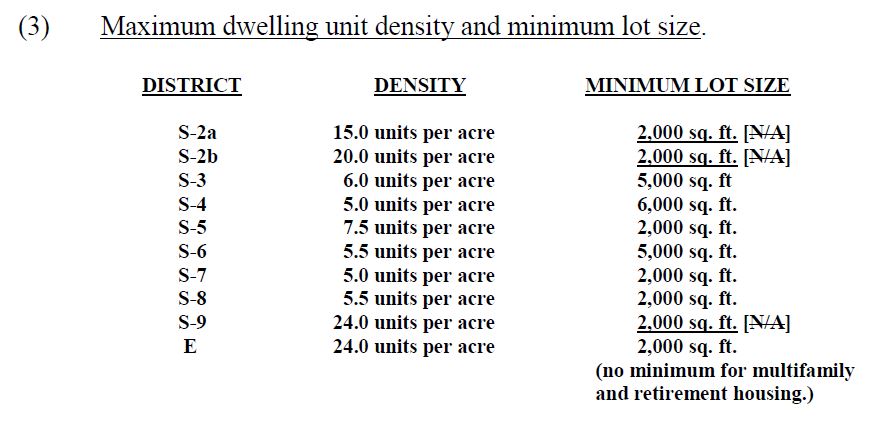 27
PAGE 21
SEC. 51P-521.109.		
YARD, LOT, AND SPACE REGULATIONS.
(b)	Subdistricts S-2a, S-2b, S-3, S-4, S-5, S-6, S-7, S-8, S-9, and E.
	(4)	Floor area ratio.
 		(B)	Subdistricts S-2a, S-2b, and S-9. Maximum floor area ratio in Subdistricts S-2a, S-2b, and S-9 is 0.5.
		(C[B])	Subdistricts S-7 and S-9.  Maximum floor area ratio in Subdistricts S-7 and S-9 is 0.15.
		(D[C])	Applicability of floor area ratio.  In Subdistricts S-2a, S-2b, S-7, S-9, and E, maximum floor area ratio applies only to non-residential development.
28
PAGE 21
SEC. 51P-521.109.		
YARD, LOT, AND SPACE REGULATIONS.
(b)	Subdistricts S-2a, S-2b, S-3, S-4, S-5, S-6, S-7, S-8, S-9, and E.
	(6)	Height.  
		(C)	Subdistricts S-2b and S-9.  If any portion of a structure is over 26 feet in height, that portion may not be located above a residential proximity slope.  Except for chimneys, structures listed in Section 51A-4.408(a)(2) may project through the slope to a height not to exceed the maximum structure height, or 12 feet above the slope, whichever is less.  Chimneys may project through the slope to a height 12 feet above the slope and 12 feet above the maximum structure height.
29
PAGE 22
SEC. 51P-521.109.		
YARD, LOT, AND SPACE REGULATIONS.
(b)	Subdistricts S-2a, S-2b, S-3, S-4, S-5, S-6, S-7, S-8, S-9, 	and E.
	(8)	Stories.  
 		(A)	Subdistricts S-3, S-4, S-5, S-6, S-7, S-8, and E.  Maximum number of stories for residential structures is three. For non-residential structures, no maximum number of stories. (Ord. Nos. 24425; 24914; 27716; 29587; 29785; 29989; 30305)
 		(B)	Subdistricts S-2a, S-2b, and S-9.  No maximum number of stories.
30
PAGE 22
SEC. 51P-521.109.		
YARD, LOT, AND SPACE REGULATIONS.
(b)	Subdistricts S-2a, S-2b, S-3, S-4, S-5, S-6, S-7, S-8, S-9, and E.
	(9)	Lighting.
		(A)	Subdistricts S-2a, S-2b, and S-9.  
			(i)	Except as provided in this section, lighting must comply with all applicable height and lighting requirements in Chapter 51A.
			(ii)	Light fixtures attached to poles may not be located above 35 feet in height. 
			(iii)	All light sources mounted on poles or attached to buildings must utilize a 15-degree below horizontal, full, visual cut-off fixture.
31
PAGE 22
SEC. 51P-521.109.		
YARD, LOT, AND SPACE REGULATIONS.
(b)	Subdistricts S-2a, S-2b, S-3, S-4, S-5, S-6, S-7, S-8, S-9, and E.
	(10)	Additional provisions in Subdistricts S-2a, S-2b, and S-9.  
		(i)	Single family residential use on lots less than 5,000 square feet:
			(aa)	Minimum front yard is eight feet.
			(bb)	There is no minimum side and rear yard.
			(cc)	Maximum lot coverage is 60 percent.
		(ii)	Single family residential use on lots 5,000 square feet or greater:
			(aa)	Minimum front yard is 25 feet.				(bb)	Minimum side and rear yard is five.
			(cc)	Maximum lot coverage is 45 percent.
32
PAGE 33-34
SEC. 51P-521.117.2.	SUBDISTRICT S-1b ARCHITECTURAL DESIGN STANDARDS FOR BUILDING WALL ARTICULATION. 
	(a)	The height of the exterior walls fronting on a public right-of-way must have vertical articulation with a minimum of two feet in vertical height for every 150 feet of horizontal length.
	(b)	Horizontal recesses and indentations must be incorporated at the entry and planned office areas of a building. Recesses and indentations must be a minimum off three feet deep and occur no less than every 25 feet of horizontal wall distance. The horizontal recess feature must occur within the first 60 feet of a corner at any planned office area.
	(c)	Canopies or sunscreens must be incorporated at entry and planned office areas of a building to provide protection from the elements and to create “shade and shadow” visual effects on the walls.
33
Draft Ordinance PD-521
Steering Committee
December 13, 2018
Nathan Warren 
Senior Planner 
Sustainable Development and Construction